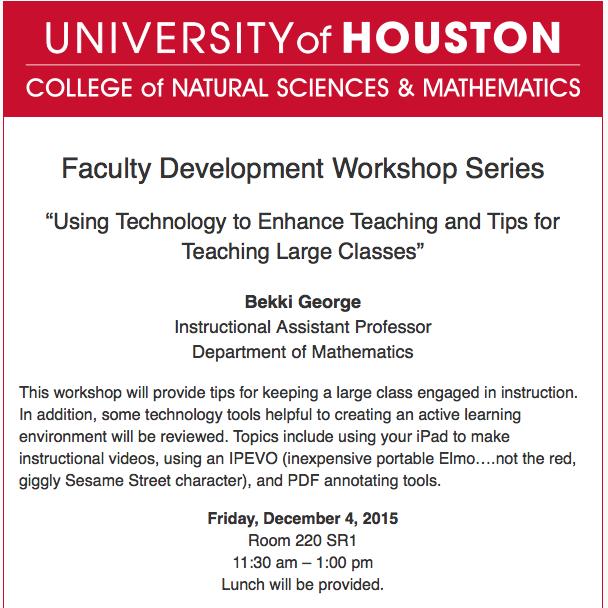 Teaching Large (300+) Classes
Keep students engaged
Poppers
Clickers
Top Hat
Other: Polleverywhere (https://www.polleverywhere.com/my/polls )
Try to walk around
Encourage questions
Piazza (https://piazza.com - discussion board)
IPEVO
http://www.ipevo.com/
$69 and up
IPEVO Whiteboard is free
Other iPad/Mac/PC Apps for Annotating
Notability - Mac or iPad $5.99
Xodo – works on all
PDF Annotator – PC only $39.95-$69.95
Making Videos
IPEVO Whiteboard - free
Knowmia for iPad - $0-$9.99
Camtasia for Mac or PC - $99- $300+